Folkhälsoarbetet 2019
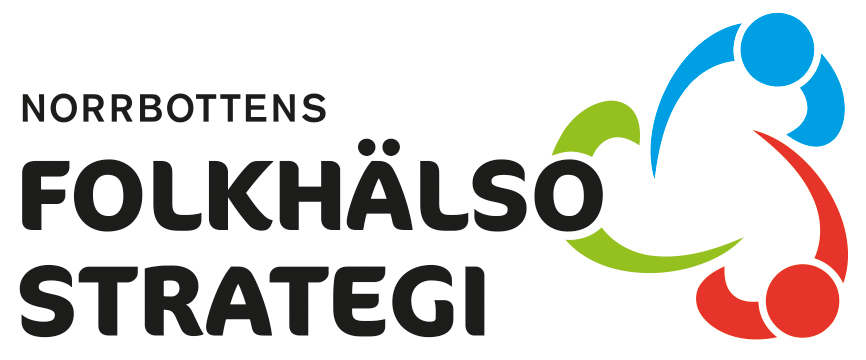 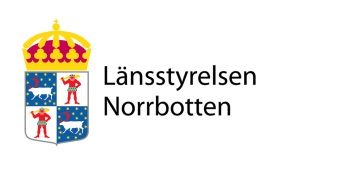 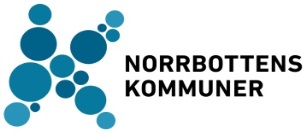 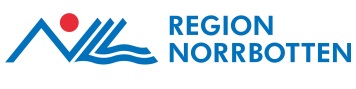 Regionalt 
forum
Länspartner
skapet
Styrelsen Norrbottens Kommuner
LedningsgruppLänsstyrelsen
Styrgrupp/chefer
Annica Henriksson, Norrbottens Kommuner
Annika Nordstrand, Region Norrbotten
Lina Segerlund, Länsstyrelsen Norrbotten
Tillväxt-
Beredningen
Styrelsen Region Norrbotten
POLSAM
Styrgrupp/cheferNorrbottens Kommuner, Länsstyrelsen och Region Norrbotten
Nyckelpersoner
Strategigrupp
Norrbottens Kommuner
Region Norrbotten
Länsstyrelsen Norrbotten
Systematiskt folkhälsoarbete 2019
Folkhälsokonferens Gällivare september -19
Kommunprofiler framtagna 
Processtöd Östra Norrbotten
Verksamhetsplan inför 2020
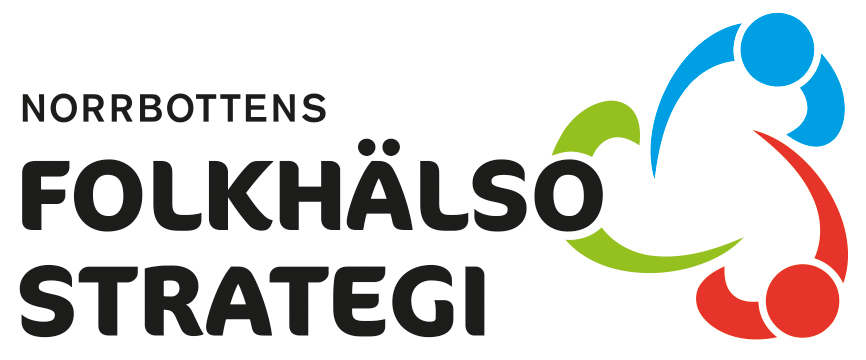